La Tricherie, le plagiat et la citationau cégep gérald-godin
Définitions et explications
Tricherie et plagiat au cégep gérald-godin
Selon la Politique institutionnelle d’évaluation des apprentissages du Cégep Gérald-Godin, « un étudiant est tenu responsable de plagiat ou de tricherie sur la base d’un témoignage crédible ou d’une pièce justificative déposée à l’appui.» (article 4.9 de la PIEA)
Les sanctions
Lors d’une première infraction, l’étudiant se voit attribuer par l’enseignant la note zéro «0» pour l’évaluation en cause. Aucune reprise n’est possible.
Lors d’une deuxième infraction (tous cours et sessions confondus), l’étudiant se voit attribuer la note zéro «0» pour le cours concerné.
Lors d’une troisième infraction (tous cours et sessions confondus), l’étudiant est exclu du Collège.
La Procédure de déclaration en cas de plagiat ou de tricherie du Cégep Gérald-Godin
La Procédure d’appel en cas de plagiat ou de tricherie du Cégep Gérald-Godin
La Politique institutionnelle d’évaluation des apprentissages
https://www.cgodin.qc.ca/
Définition - La Tricherie au Cégep Gérald-Godin
La tricherie est la réalisation de toute action proscrite lors d’une évaluation, notamment :

posséder ou utiliser tout document, matériel ou équipement non autorisé;
faire une évaluation individuelle à plusieurs, en tout ou en partie;
présenter, sans autorisation, un même travail dans différents cours;
acheter ou utiliser le travail de quelqu’un d’autre;
substituer une personne ou être remplacé par une personne lors d’une évaluation.
Définition - Le plagiat au cégep gérald-godin
« 
Le plagiat, 
c’est la reproduction totale ou partielle d’une production d’autrui 
peu importe la source 
en la faisant passer pour sienne.
»
Texte, notes, traduction
 image, document audioou vidéo et autres
autrui, un livre, un site Internet, etc.
Exemple.  J’ai un travail à rédiger sur le romantisme
La seule façon de ne pas plagier est de citer correctement vos sources
[Speaker Notes: Plus précisément, le plagiat, c’est faire passer pour siens, de manière intentionnelle ou non, une partie ou la totalité d’un texte, d’une production ou de l’idée d'autrui. Chaque fois qu’on utilise ce que quelqu’un d’autre a dit, écrit ou produit, sans citer la source, c’est du plagiat. La seule façon de ne pas plagier est de citer correctement vos sources, conformément aux normes prescrites par votre collège et votre programme d’études.]
Si vous ne citez pas correctement vos sourcesvous plagiez lorsque vous…
Qu’est-ce qu’on cite?
Tous les documents (publiés ou non – imprimés ou non) doivent être cités
Exemples :
Notes de cours
 Site web
 Livre
 Image
 Graphique





 Statistiques
 Les consignes d'un travail (vérifier avec son enseignante ou enseignant)
 Même un travail que vous avez fait dans un autre cours
Où citer?
Peu importe le style bibliographique utilisé, il est important de savoir que vous devez toujours indiquer vos sources à deux endroits dans vos travaux.
1.
directement dansvotre texte là où il y a un emprunt
2.
dans la bibliographie à la fin de votre travail
« la citation, quelques précisions »
Il faut s’assurer d’expliquer la matière dans nos propres mots avant ou après une citation.
LA RÈGLE

Chaque ligne citée mot à mot devrait être associéeà au moins deux lignes d’analyse
Bibliothèques de l’UQAM. (s.d.). Infosphère – Citer ses sources. Repéré à http://www.infosphere.uqam.ca/rediger-un-travail/citer-ses-sources/
L’intégration des citations* exemples
Utilisation des propositions pour, selon, d’après
Selon Kant, « citation ».

Introduire la citation par le nom de l’auteur comme sujet de la phrase, suivi d’un verbe. Ex. Affirmer, concevoir, noter, préciser, proposer, s’interroger, remarquer. (autres verbes)
Kant affirme que « citation ».
Inverser le verbe et le sujet en utilisant la conjonctive ainsi que ou comme
Comme l’affirme Kant, « citation ».

Débuter la phrase par Dans, suivi du titre de l’ouvrage
Dans Critique de la raison pure, Kant affirme «  citation ».
Bibliothèques de l’UQAM. (s.d.). Infosphère – Citer ses sources. Repéré à http://www.infosphere.uqam.ca/rediger-un-travail/citer-ses-sources/
Modifier un passage cité
Ajouter un ou plusieurs mots dans une citation ou changer le temps de verbe.Le ou les mots modifiés sont entre crochets
[mot ajouté ou modifié]
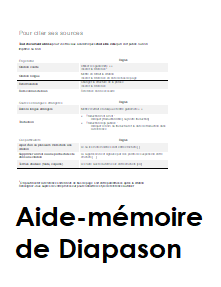 Exemple 
« En 2006, la population […] hors famille [était] composée à près de 75% de personnes qui [vivaient] seules. »
Diapason. (s.d.). Citer ses sources et éviter le plagiat- Aide-mémoire. Repéré à https://mondiapason.ca/wp-content/uploads/capsules/plagiat/plagiat_v2/plagiat_aide_memoire2.pdf
Modifier un passage cité
Ajouter un ou plusieurs mots dans une citation ou changer le temps de verbe.Le ou les mots modifiés sont entre crochets
[mot ajouté ou modifié]
Supprimer un mot ou une partie du texte dans une citation.La suppression est signalée par des points de suspension entre crochets 
[…]
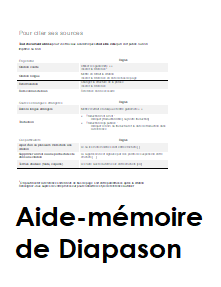 Exemple 
« En 2006, la population […] hors famille [était] composée à près de 75% de personnes qui [vivaient] seules. »
Diapason. (s.d.). Citer ses sources et éviter le plagiat- Aide-mémoire. Repéré à https://mondiapason.ca/wp-content/uploads/capsules/plagiat/plagiat_v2/plagiat_aide_memoire2.pdf
Citer ses sources : L’ Exception
La seule situation où il n’est pas nécessaire de citer une source est lorsqu’une information est « de notoriété publique ». Cela signifie que cette information est connue de la majorité des gens et qu’on peut la retrouver dans plusieurs sources. 
Voici quelques exemples d’informations qui sont de notoriété publique et qui n’ont pas besoin de source :
William Shakespeare est un auteur anglais;
La Deuxième Guerre mondiale a eu lieu de 1939 à 1945;
Dans des conditions normales, l’eau gèle à 0°C.
En cas de doute…
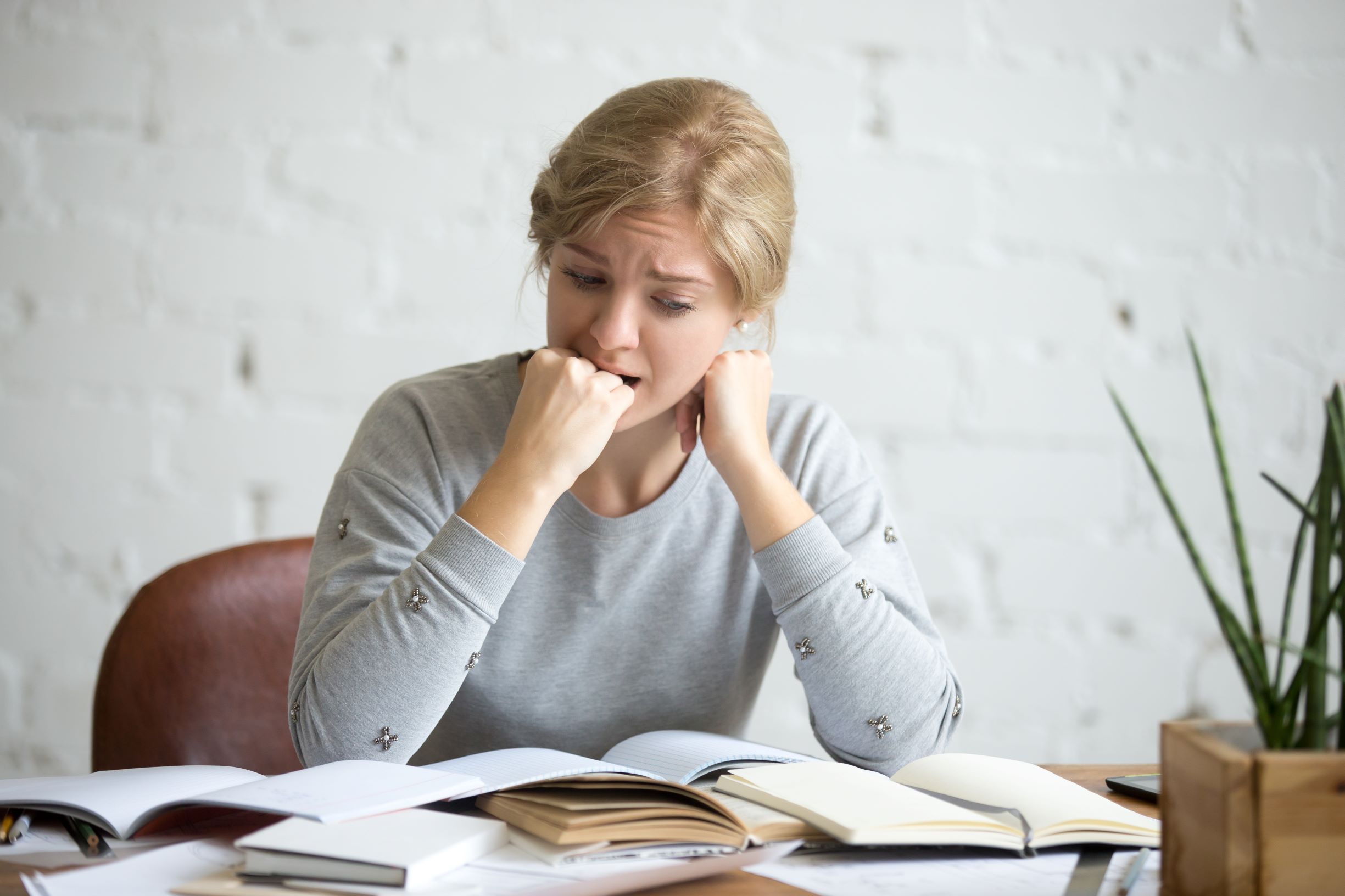 Si vous n’êtes pas certain qu’une information est de notoriété publique, consultez votre enseignant ou l’équipe de la bibliothèque AVANT la remise de votre travail.

L’objectif de la formation n’est pas de vous rendre anxieux face à la citation, mais de vous outiller pour que vous puissiez citer adéquatement vos sources dans vos travaux.
Pour rejoindre l’équipe de la bibliothèqueEnvoyez un MIO à Bibliothèque
ou à Sandra Lenneville
Photo de yanalya - www.freepik.com
Bibliographie
La bibliographie complète est présentée en début de formation sur Moodle.

Bibliothèques de l’UQAM. (s.d.). Infosphère – Citer ses sources. Repéré à http://www.infosphere.uqam.ca/rediger-un-travail/citer-ses-sources/
Comité Plagiat et intégrité intellectuelle. (2020). Guide sur le plagiat et l’intégrité intellectuelle. https://www.reptic.qc.ca/guide-sur-le-plagiat-et-lintegrite-intellectuelle/
Diapason, (s.d.). Citer ses sources et éviter le plagiat. https://mondiapason.ca/ressource/citer-ses-sources-et-eviter-le-plagiat/
Diapason. (s.d.). Citer ses sources et éviter le plagiat- Aide-mémoire. Repéré à https://mondiapason.ca/wp-content/uploads/capsules/plagiat/plagiat_v2/plagiat_aide_memoire2.pdf
Yanalya. (s.d.) [Portrait d’une étudiante stressée] [photo].Freepik. https://www.freepik.com/free-photo/portrait-student-girl-sitting-desk-biting-her-fist_1281607.htm#page=1&position=33#&position=33